How to Read and Understand Your Financial Statements, Note Disclosures and Audit  Opinions
Frank W. Crawford, CPA Crawford and Associates P.C.
      www.crawfordcpas.com	
frank@crawfordcpas.com
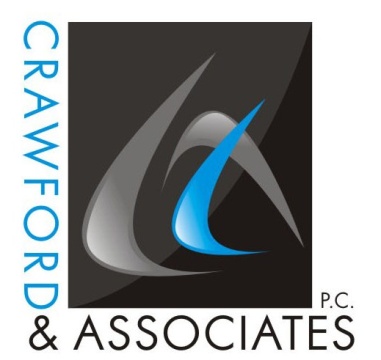 What We Will Cover
Reading and understanding your opinions
Reading and understanding your financial statements
Questions and Answers
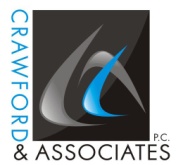 2
First, understanding the opinions
Yes, that’s correct….opinions…
One audit, that results in multiple opinions
Almost like partial credit on your homework, to a point
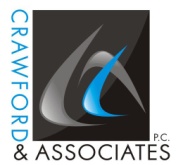 3
Chapter 4 - Planning
Materiality and the Super Model ( and we are not talking Cindy Crawford here )
How an auditor considers materiality has been a major point of consideration
Auditors plan and perform their audits in a manner that considers how preparers consider materiality in preparing financial statements
Where are we today/refer to graphic presentation
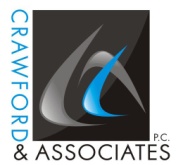 4
Chapter 4 - Planning
Separate quantitative materiality evaluations required at the following opinion units:
Governmental Activities
Business-Type Activities
Aggregate Discretely Presented Component Units (qualitative materiality factors should affect the nature, timing and extent of procedures)
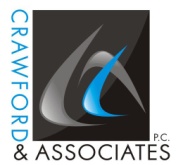 5
Chapter 4 - Planning
Separate quantitative materiality evaluations required at the following opinion units:
Each major governmental and enterprise fund
Aggregate remaining fund information (qualitative materiality factors should affect the nature, timing and extent of procedures)
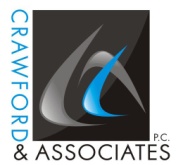 6
Chapter 4 - Planning
How do required reconciliations between the government-wide financial statements and the fund financial statements fit into the materiality picture?
The auditor should consider the information in required reconciliations as relating to the presentation of governmental activities and, if applicable, business-type activities.
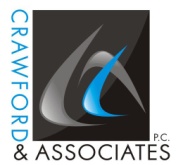 7
Chapter 4 - Planning
Exception to the rule
When aggregate discretely presented component units and/or aggregate remaining fund information not quantitatively or qualitatively material to the primary government
Guide will allow auditor to combine these two opinion units for purposes of planning, performing audit, and reporting
No other options to combine opinion units
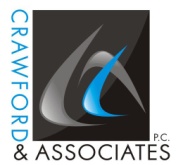 8
Chapter 4 - Planning
More-Detailed Opinion Units
Terms of engagement or legal provisions may require auditor to set scope of the audit and assess materiality at a more-detailed level (for example, at an individual fund or fund type level). 
This is permitted in AICPA Audit Guide - The more detailed audit supplements, rather than takes the place of, the normal scope of the audit
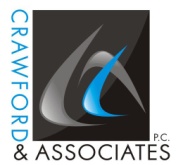 9
Chapter 14 - Reporting
Significant changes in reporting due to materiality guidance (refer to illustrative auditor’s report)
Reporting on opinion units may result in clean opinions on some opinion units and modified opinions on others
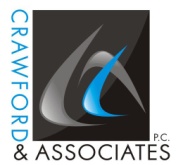 10
Chapter 14 - Reporting
Certain egregious situations result in the auditor expressing an adverse opinion or disclaimer of opinion on the financial statements taken as a whole
Required government-wide or fund financial statements not presented
When adverse/disclaimer of opinion given on both governmental activities and business-type activities
Auditor should use professional judgment when adverse/disclaimer opinion given on one or more opinion units
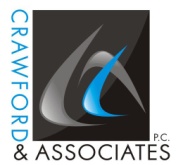 11
Chapter 14 - Reporting
Infrastructure is Excluded
Auditor considers the materiality of the omission
Because infrastructure is normally significant in relation to the government-wide statements, an adverse opinion would normally be appropriate on the governmental activities opinion unit
Auditor could conclude an adverse opinion on the financial statements taken as a whole is appropriate
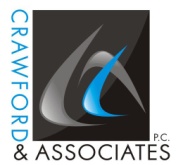 12
Chapter 14 - Reporting
Are there any audit implications if an entity has different major funds from year to year?
Changes in the funds presented as major are an expected result from the consistent application of GAAP
Does not affect the consistency or comparability of the basic financial statements 
No modification to the auditor’s report is necessary 
However, the auditor may want to consider an explanatory paragraph
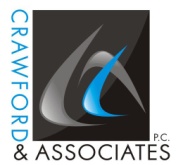 13
Chapter 14 - Reporting
Other Issues addressed include:
Auditor reporting on individual fund and departmental financial statements
Special-purpose regulatory presentations
Summary financial information
Reporting on more-detailed opinion units
Special situations (for example, other auditors, joint audits, prior-period financial statements)
Reporting requirements on RSI and SI
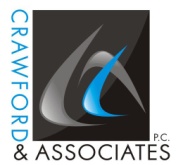 14
Chapter 14 - Reporting
Example reports illustrating various scenarios are included such as:
Standard report as well as modifications of one or more opinion units
Adverse opinion on financial statements taken as a whole
Special-purpose government with a single opinion unit and those with more than one
One but not all component unit are not audited
However, not all situations you may encounter will be illustrated
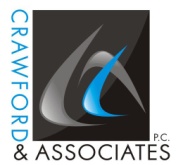 15
Chapter 14 - Reporting
Example reports illustrating various scenarios are included such as:
Financial data of each component unit omitted
Individual funds and departments
Additional detail presented (for example, more-detailed audit scope)
Summary financial information
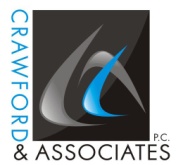 16
Now, the financial statements
A dual-perspective approach, with each set of financial statements communicating different information
Government-wide statements
Fund statements
Note Disclosures
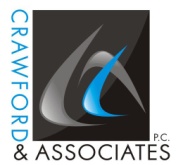 17
Government-Wide
Let’s look at some examples…
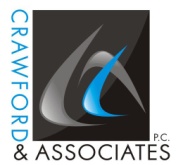 18
Fund statements
Let’s look at some examples…
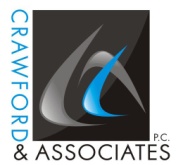 19
Note Disclosures
Let’s look at some examples…
20
Questions?
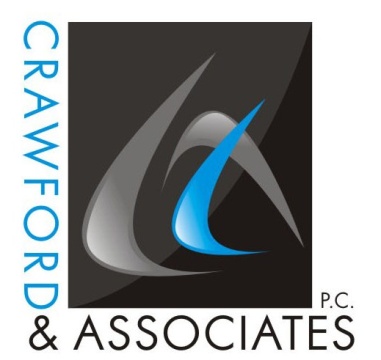